Hardness Magnification
STOC 2020 Workshop

MCSP and Hardness Magnification
Igor Carboni Oliveira
University of Warwick
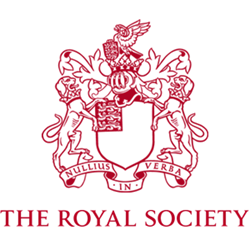 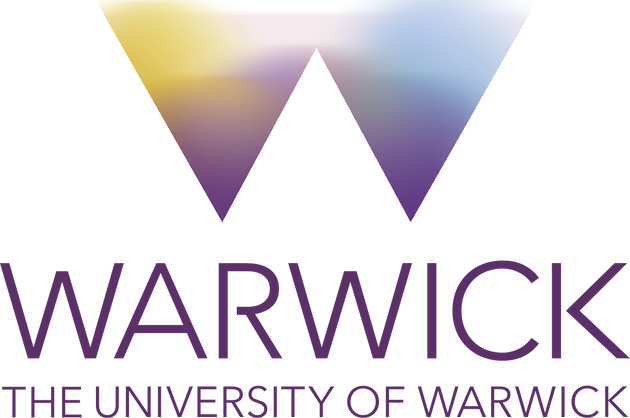 Supported by a Royal Society University Research Fellowship
1
1. What is exciting about HM?
2
Some current lower bound frontiers:
- Super-linear lower bounds against unrestricted Boolean circuits.
- Cubic lower bounds against de Morgan formulas.
- Super-polynomial lower bounds against depth-2 threshold circuits.
Due to well-known barriers, investigating new approaches to LBs is crucial.
3
When minor advances yield major lower bounds
Positive/Negative   
interpretations
Research from the last 10 years shows that:
- Minor improvements in Algorithms  ->  Breakthroughs in LBs
[Wil’10]  Non-trivial SAT algorithms for poly-size formulas  ->  super-poly formula LBs!
- Maybe minor improvements in Lower Bounds  ->  Breakthroughs in LBs?
Yes!  More systematic investigation in [AK’10] under the name “hardness amplification”. 

almost-linear size TC0 lower bounds for some problems  ->  super-poly TC0 lower bounds!
4
Hardness Magnification
Recent results showing that weak lower bounds imply strong lower bounds.
What is new compared to [AK’10] and related works?
[AK’10]  Required almost-linear size TC0 lower bounds are not known for any explicit problem.
Striking aspect of recent developments in HM:
Interesting magnification results in settings where we do have lower bounds.
5
Example: Magnification from AC0 lbs
Consider the problem of detecting huge cliques on graphs:
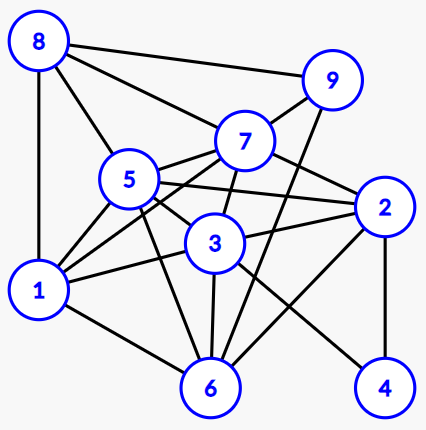 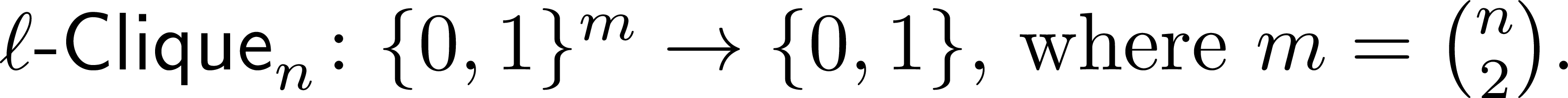 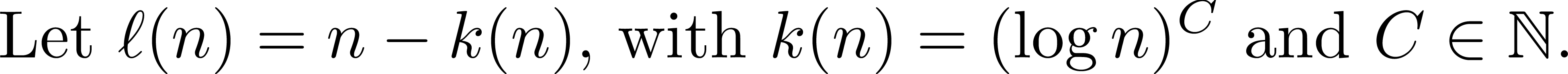 [Andreev-Jukna’08]
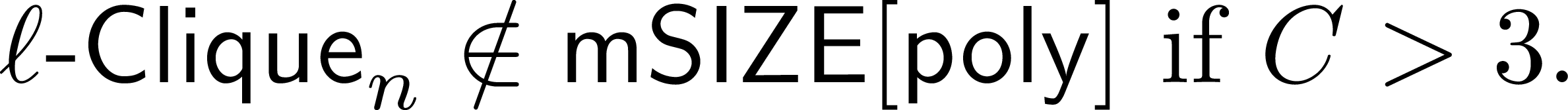 Hardness Magnification Phenomenon
[CHOPRS’20]
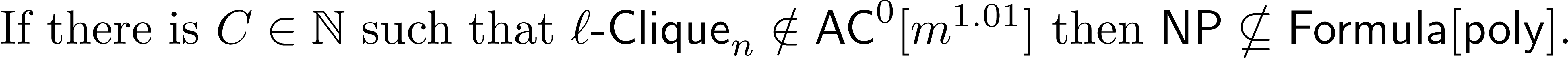 6
Hardness Magnification and Natural Proofs
Properties that are constructive, large, useful
Magnification applies to specific problems!
Unclear how to extract from 

weak lower bound  +  magnification   

a property showing hardness of most Boolean functions.
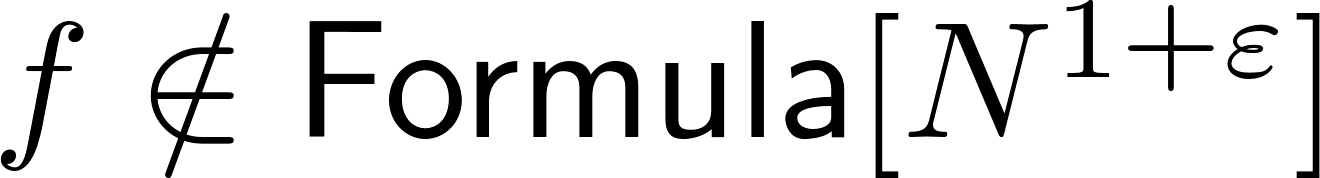 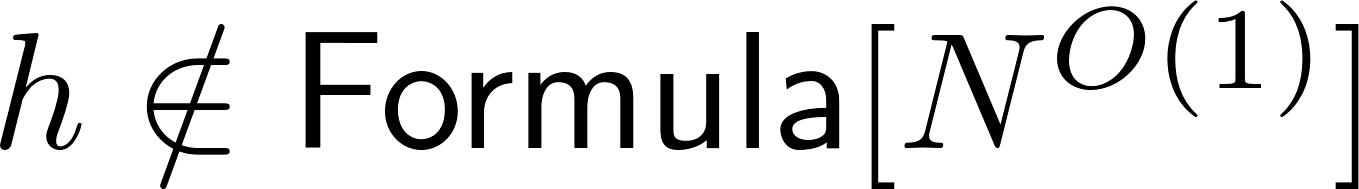 7
This seems exciting… 


	Are we close to getting 		   new lower bounds?
8
2. A layer of parities away from a breakthrough
9
HM and String Complexity
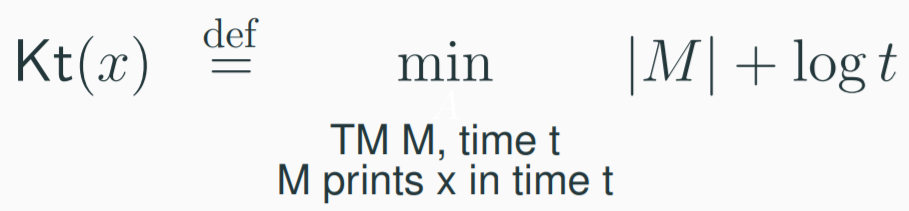 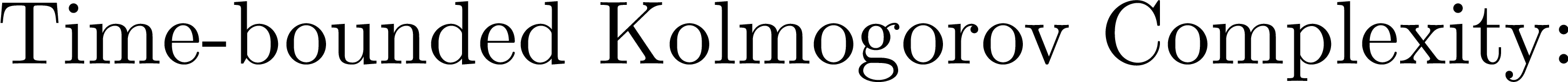 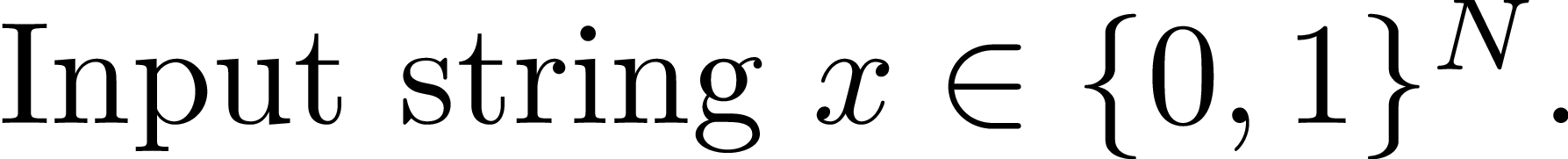 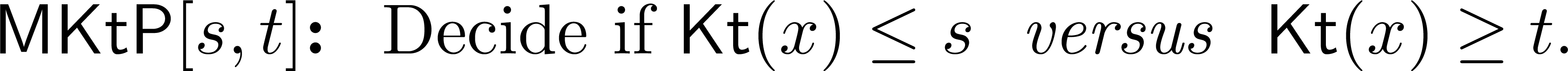 Unconditional Lower Bounds  &  Hardness Magnification
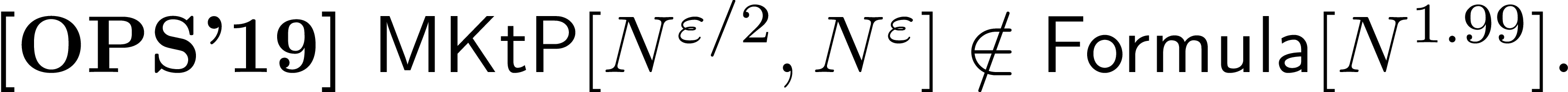 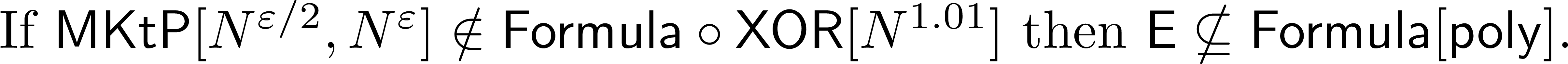 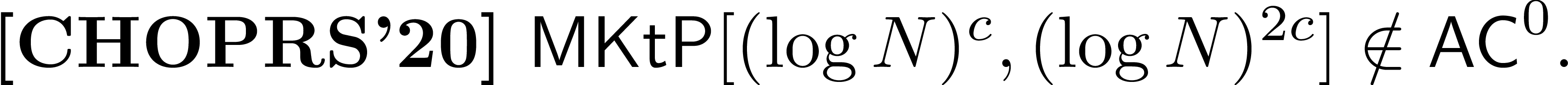 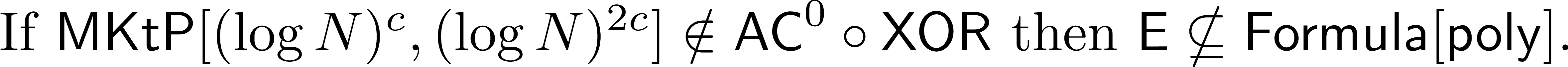 Does this phenomenon hold for more problems?
Can we prove the required lower bounds?
10
Extensions
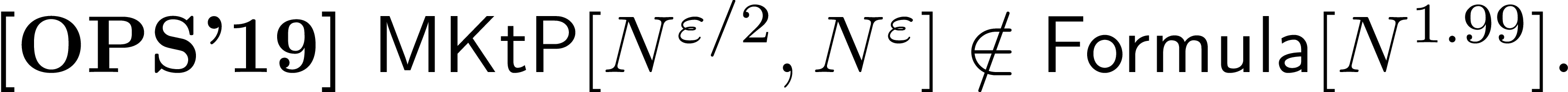 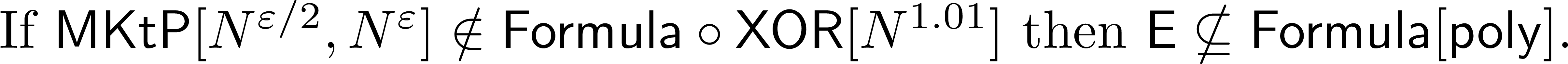 Does this phenomenon hold for more problems?
[CMMW’19] and [CJW’19] identified SPARSITY of languages as key property in HM.
Weak lower bounds for a SPARSE language in NP   ->    Breakthroughs in Complexity
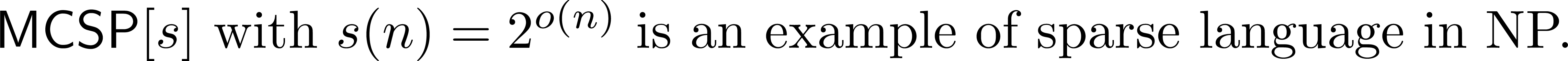 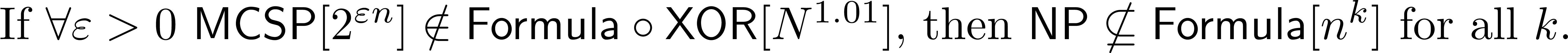 11
MCSP and lower bounds against Formula-XOR
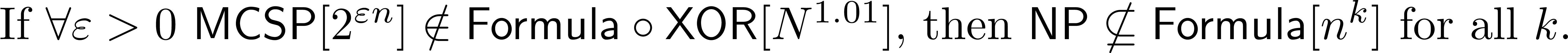 Can we prove the required lower bounds?
Sparsity not an issue in previous LBs:
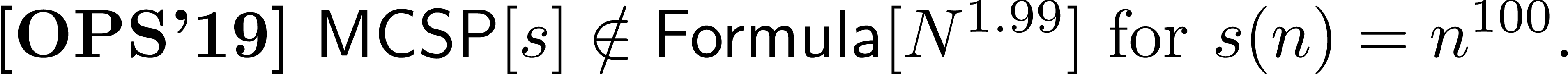 Until recently, only known super-linear LB against Formula-XOR was [Tal’17] for Boolean InnerProductN.
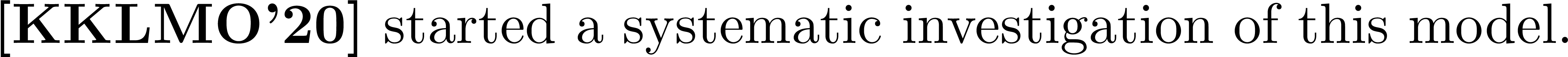 Not “sparse” enough for HM…
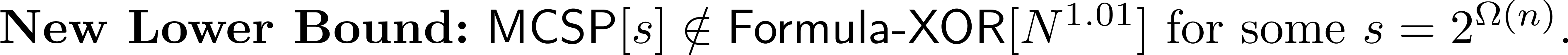 12
3. Hardness Magnification Proofs and Locality
13
(Simplified) Structure of typical HM proof
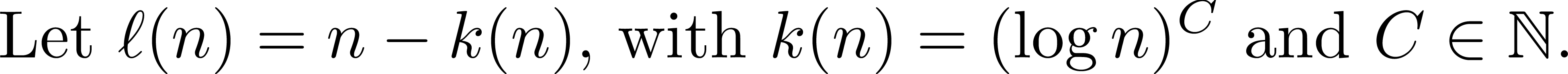 [CHOPRS’20]
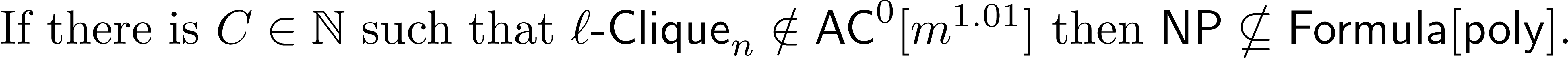 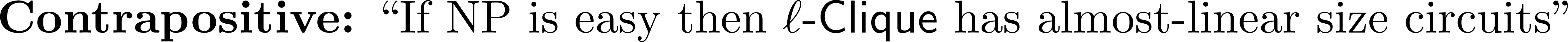 Compression Stage
Final Construction
Extremely efficient way of converting 
m-bit input instance into NP-subproblems of size  t = mo(1)   (or even smaller)
Under our easiness assumption, subproblems can be solved by small devices of size poly(t) << mo(1)
14
Remarks
- Most proofs go beyond compression/kernelization techniques:
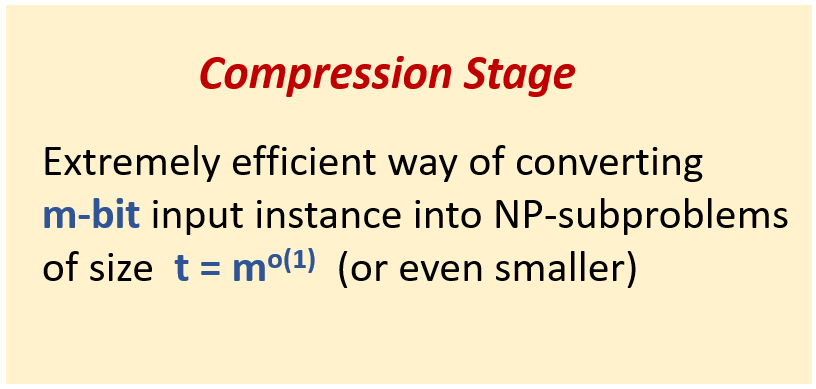 easiness assumption might be needed at this stage
- HM proofs combine insights from algorithms & complexity theory. 
	
		Missing component is “combinatorial” lower bound.
- Parity gates often quite powerful in low-level efficient constructions:

		Error-correcting codes and hash functions
15
[CHOPRS’20] A locality barrier
HM shows that weak lower bounds for some problems imply major complexity lower bounds.
Compression Stage
Final Construction
Extremely efficient way of converting 
m-bit input instance into NP-subproblems of size  t = mo(1)   (or even smaller)
Under our easiness assumption, subproblems can be solved by small devices of size poly(t) << mo(1)
Almost self-defeating:
Proof strategy UNCONDITIONALLY shows that same problems admit weak circuits with small fan-in oracles (“local” oracle computations).
16
Why do lower bound proofs “localize”?
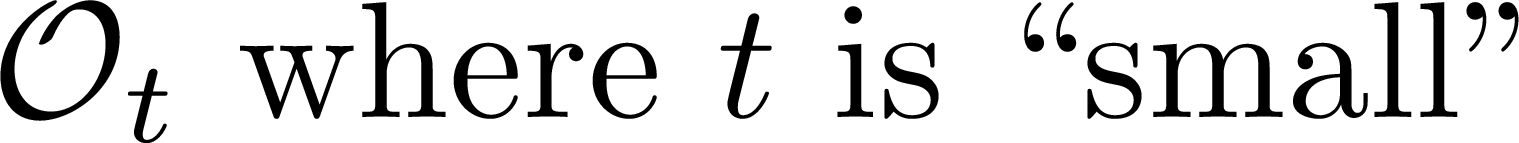 - AC0 and Random restrictions
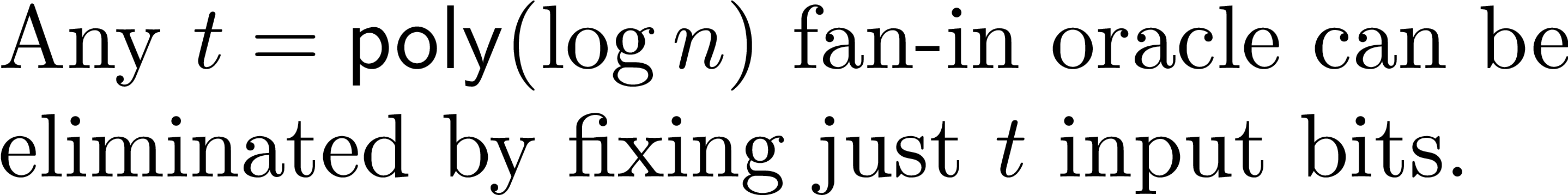 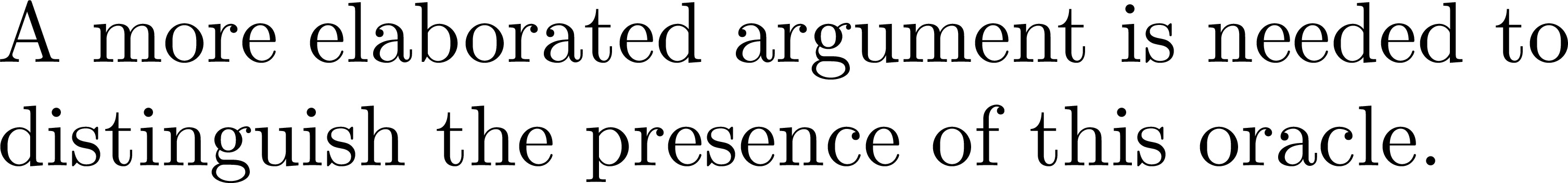 - Polynomial Method
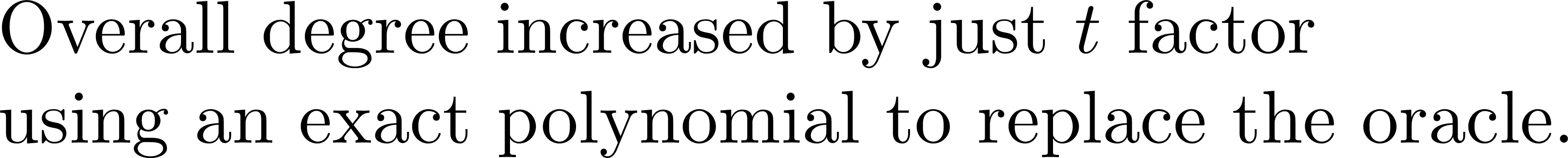 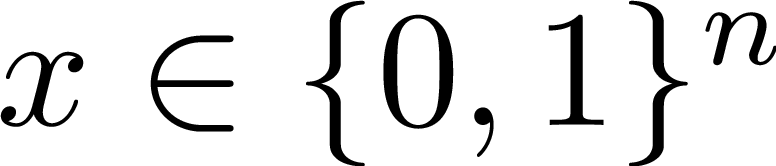 17
Consequences of locality
- Simple adaptations of known lower bounds won’t work.
bounded fan-in
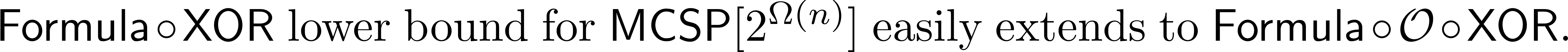 Size parameter needed in HM
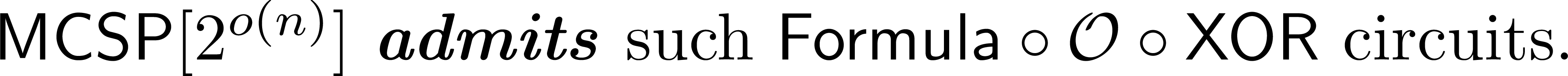 - Reductions from a “localizable” lower bound won’t work.
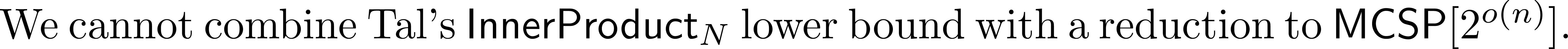 18
4. Directions for future work
19
Beyond the locality barrier
Locality poses a significant challenge, but it does not capture all instantiations of HM.
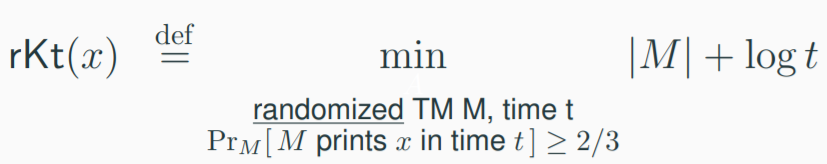 MrKtP: decide rKt complexity of input string in {0,1}N
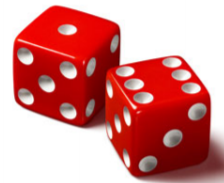 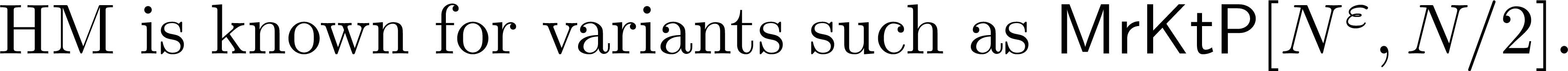 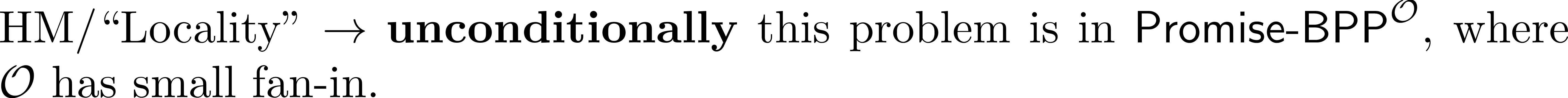 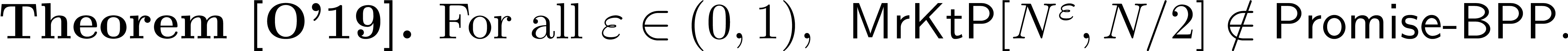 Interesting to understand techniques in circuit complexity that do not extend to small fan-in oracles.
20
Proof complexity
The work of Muller and Pich (2017) in proof complexity inspired several recent HM results.
[MP’17] showed that (weak) constant-depth Frege lower bounds for “truth-table tautologies” imply super-poly Frege lower bounds.
Connected to the program of showing unprovability of circuit lower bounds in Propositional Proof Complexity.
Desired LBs are known for Resolution and Res(k), as shown by [Raz’02] and [Razborov’03].
Notion of locality/oracles is unclear    &    HM is not well understood in Proof Complexity
21
Obstructions and sharp thresholds in HM
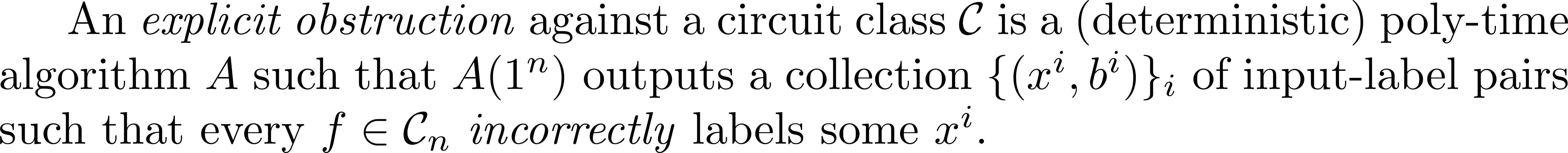 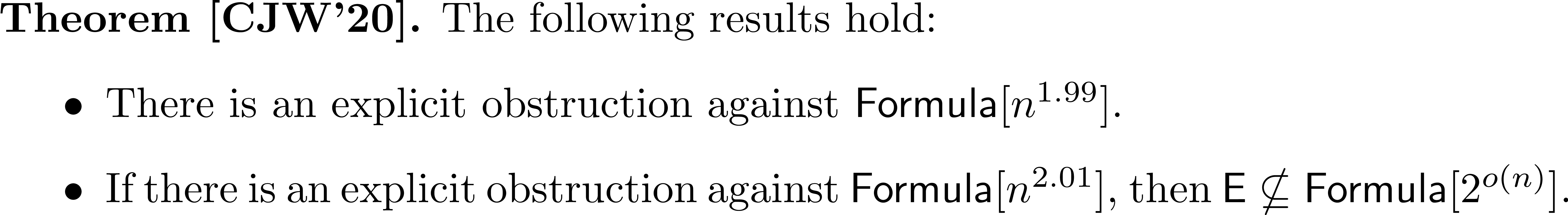 Again, it is unclear if a locality barrier applies in this setting!
22
Key takeaways
Extending some known LBs by very little   ->   breakthroughs in complexity.
Locality barrier:  most  (but not all)  LB techniques are not refined enough.
My personal take:

	HM part of our “complexity toolbox”  &  new surprising results within reach.
23
HM references mentioned in this talk:
[AK’10] Amplifying lower bounds by means of self-reducibility (JACM’10).

[MP’17] Feasibly constructive proofs of succinct weak circuit lower bounds (Annals of Pure and Applied Logic).

[OS'18] Hardness magnification for natural problems (FOCS'18).

[OPS'19] Hardness magnification near state-of-the-art lower bounds (CCC'19).

[CMMW'19] Relations and equivalences between circuit lower bounds and Karp-Lipton theorems (CCC'19).

[MMW'19] Weak lower bounds on resource-bounded compression imply strong separations of complexity classes (STOC'19).

[O’19a] Randomness and intractability in Kolmogorov complexity (ICALP'19).

[O’19b] Advances in Hardness Magnification (Notes/Simons Talk).

[CJW'19] Hardness magnification for all sparse languages (FOCS'19).

[CHOPRS'20] Beyond natural proofs: hardness magnification and locality (ITCS'20).

[KKLMO'20] Algorithms and lower bounds for de Morgan formulas of low-communication leaf gates (CCC’20).

[CJW'20] Sharp threshold results in computational complexity (STOC’20).
24